Narrative Journeys
A narrative structure for exploring written and visual storytelling.



WORKSHOP GUIDE
Supporting Characters
Descriptive 
Details
Texture
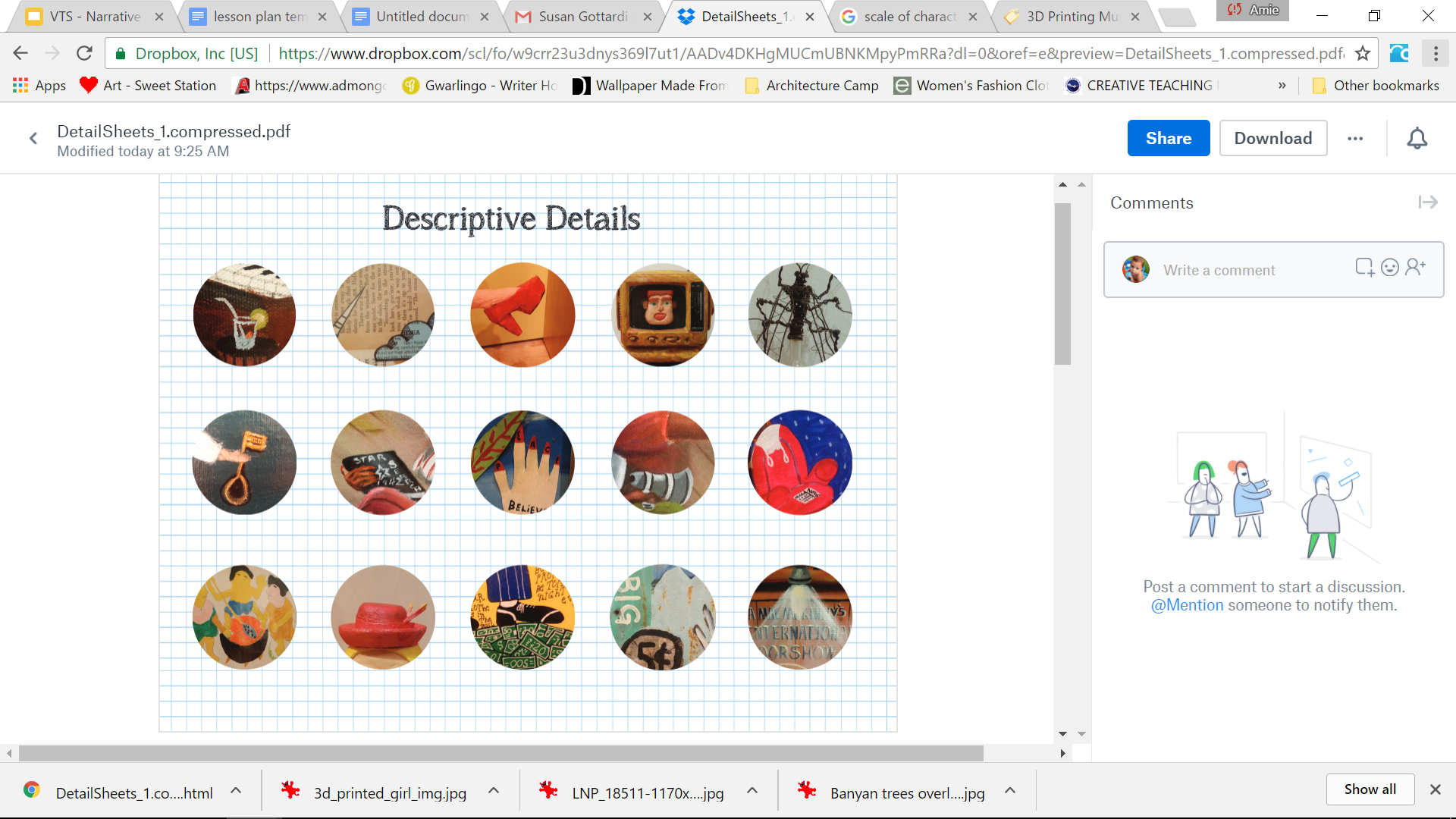 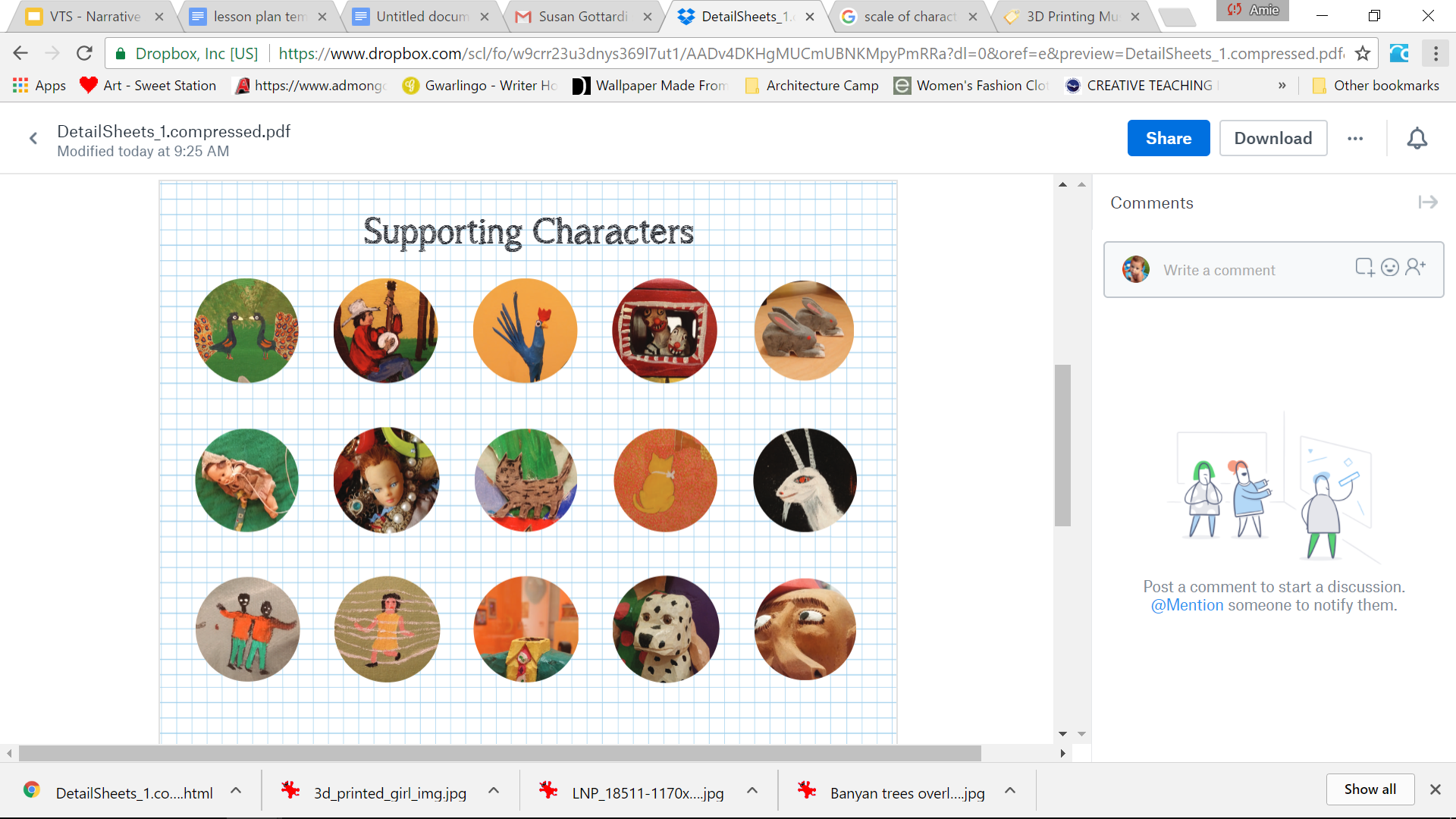 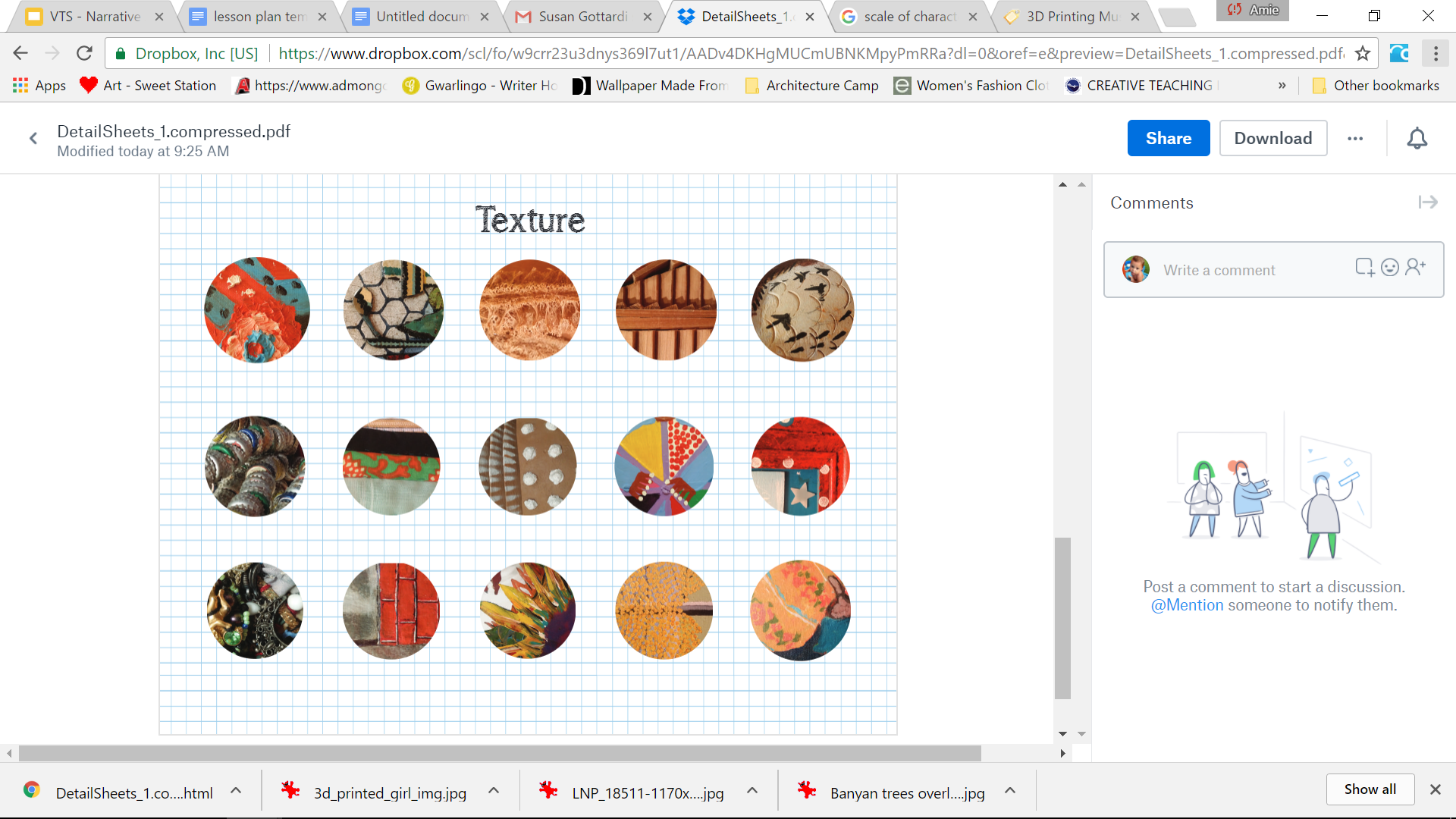 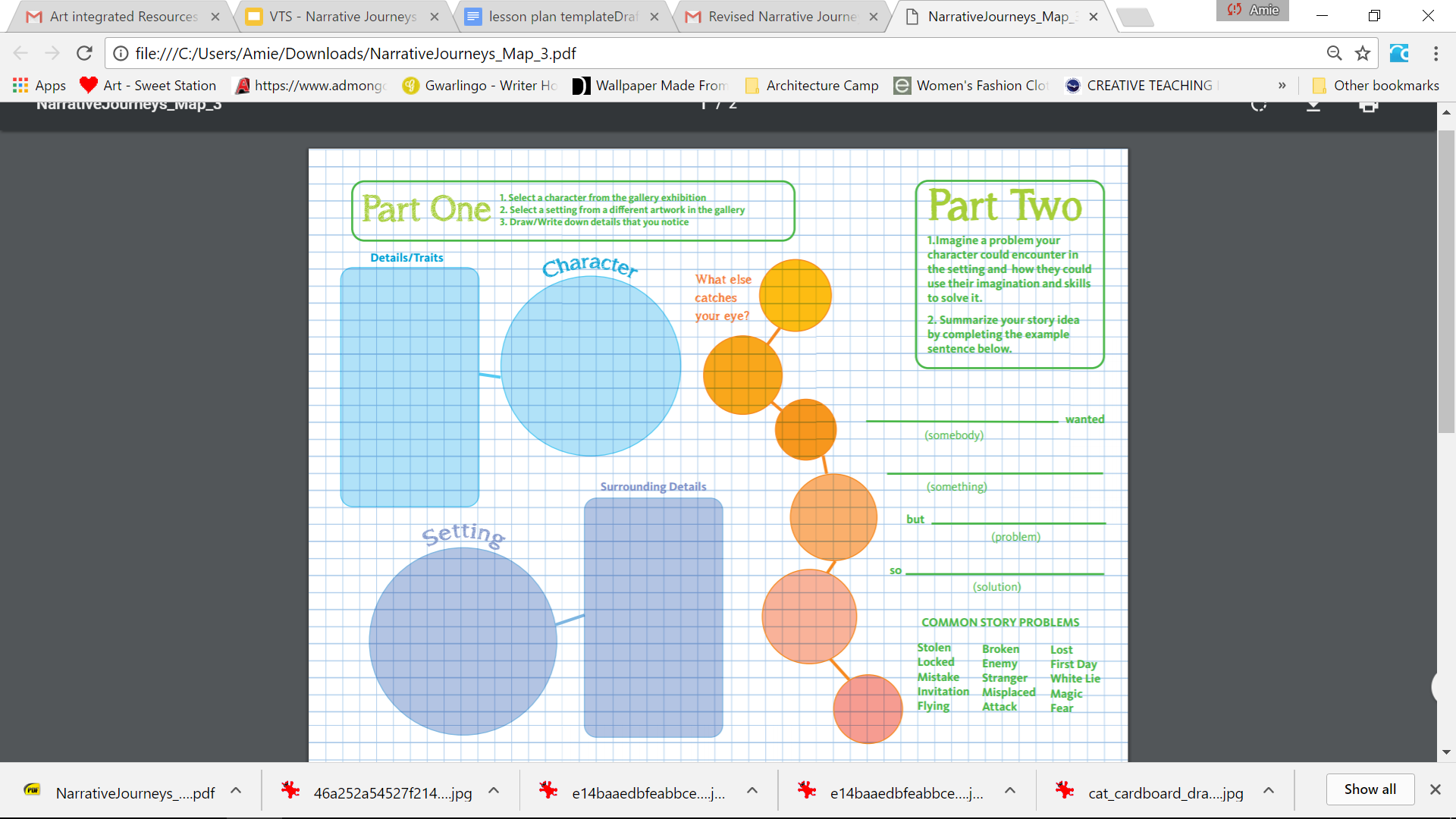 [Speaker Notes: Replace with new layout]
Grand-mère cat wanted
 her favorite musician to play for the night, 
but the full moon had someone else in mind,
 so out from the dark Tune-Tabby came to play his guitar.
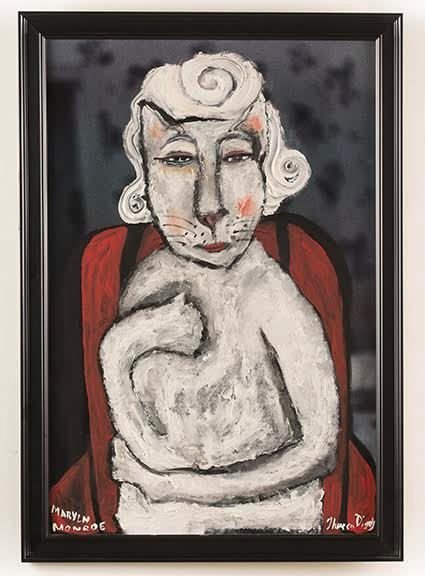 Setting: Monroe’s Scratchin Post
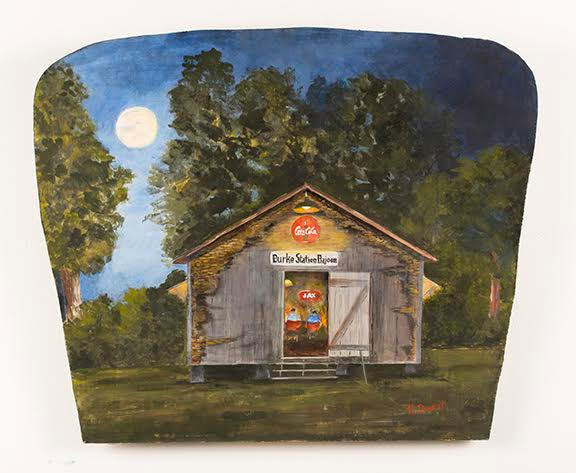 Character: Grand-mère Cat
[Speaker Notes: Replace with new layout]
DIORAMA STRUCTURE
Dioramas
Dioramas have been used in many different applications; they vary in three-dimensional form and range from full-size to miniature models. They often depict a scene that captures a moment in time and is comprised of multiple objects.
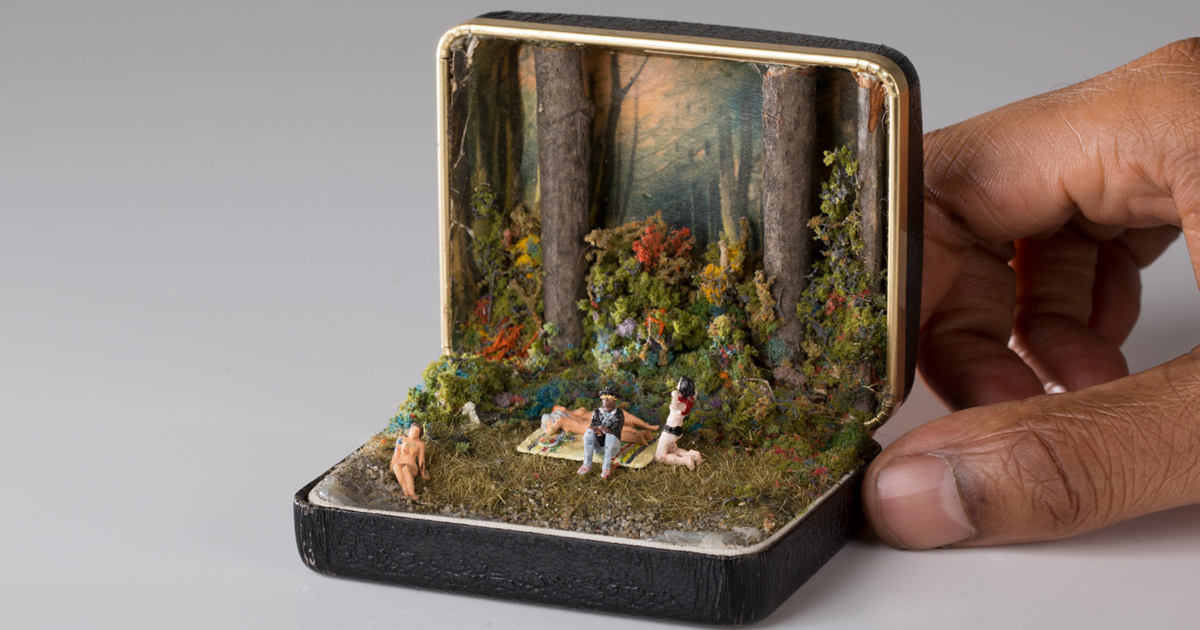 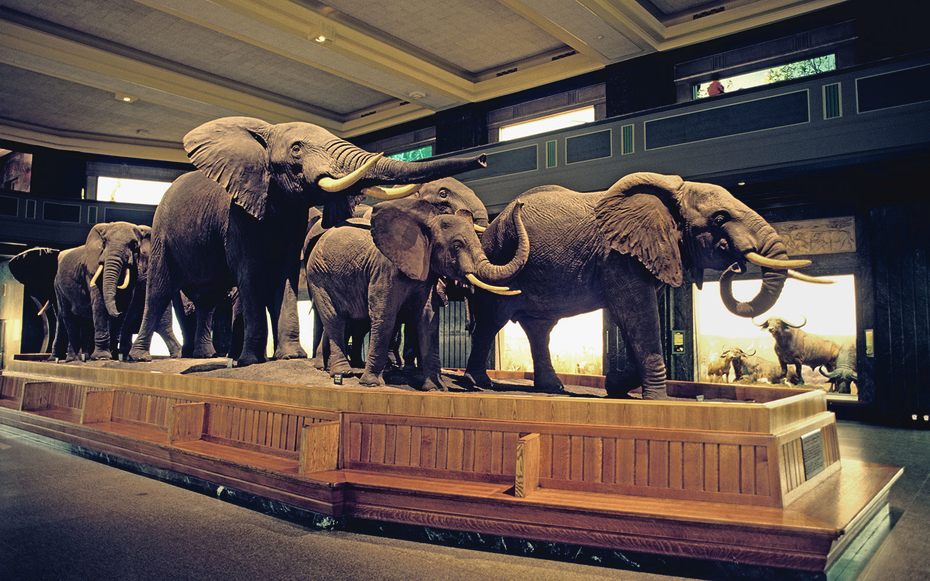 [Speaker Notes: Question before moving forward:

Have any of you ever seen a diorama; either in real life or on the screen?]
Dioramas can be seen...
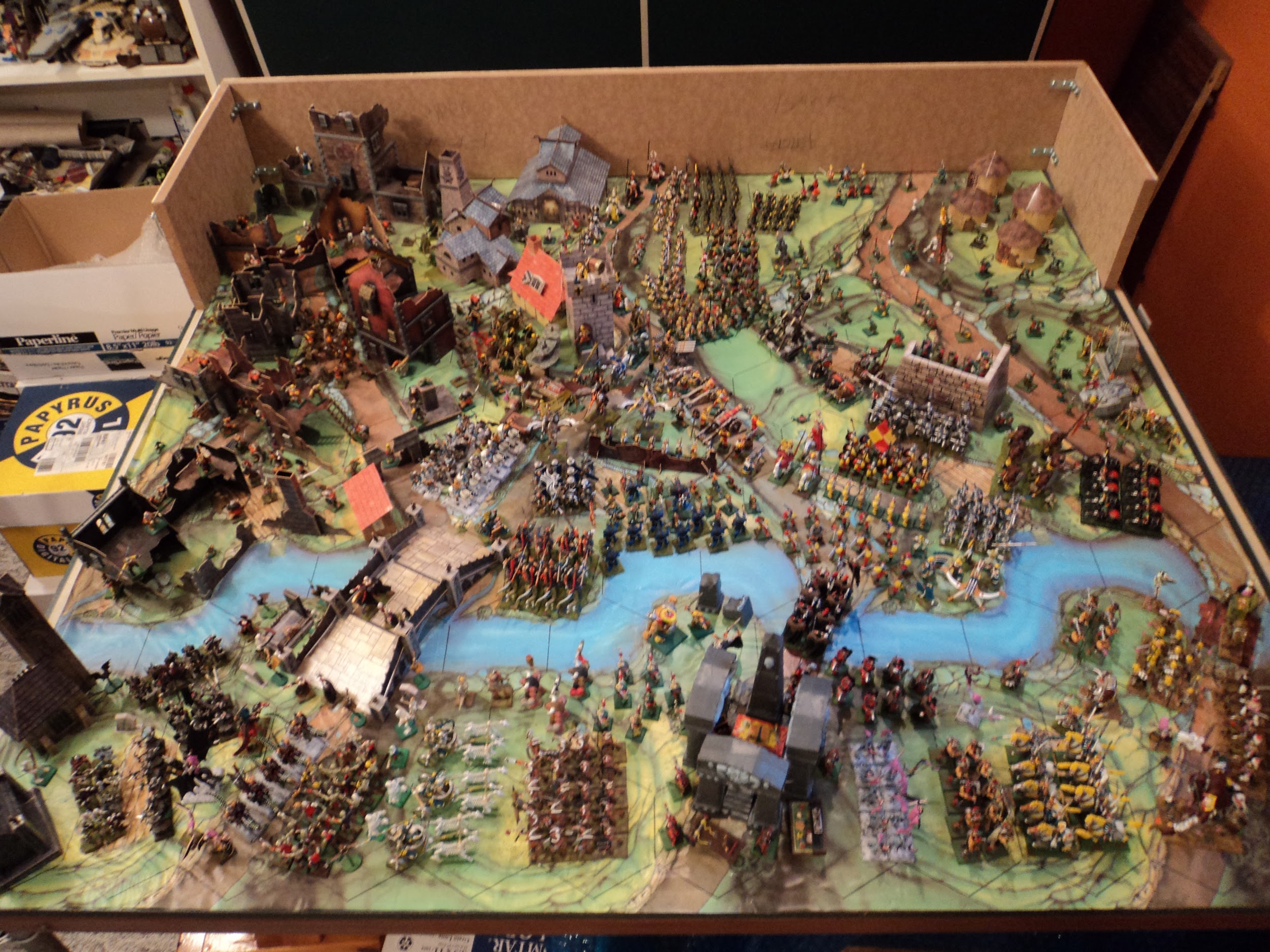 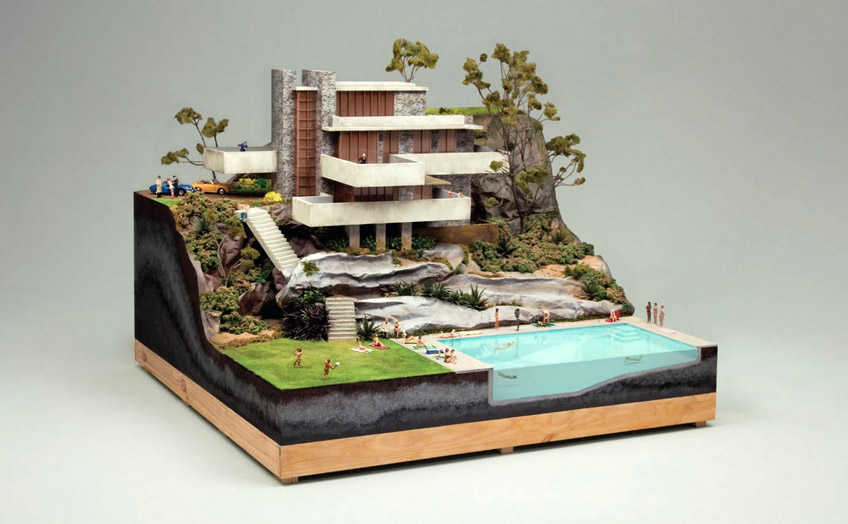 In architecture offices...
On gaming tables...
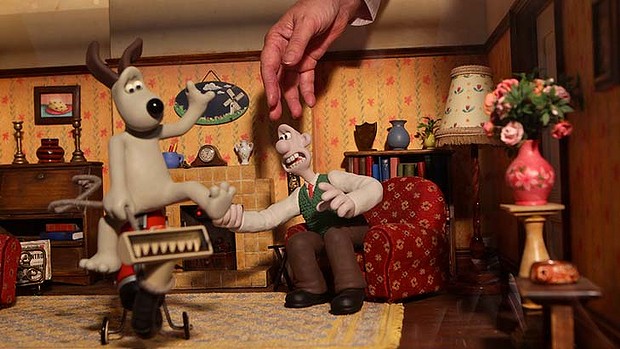 As well as in movie...
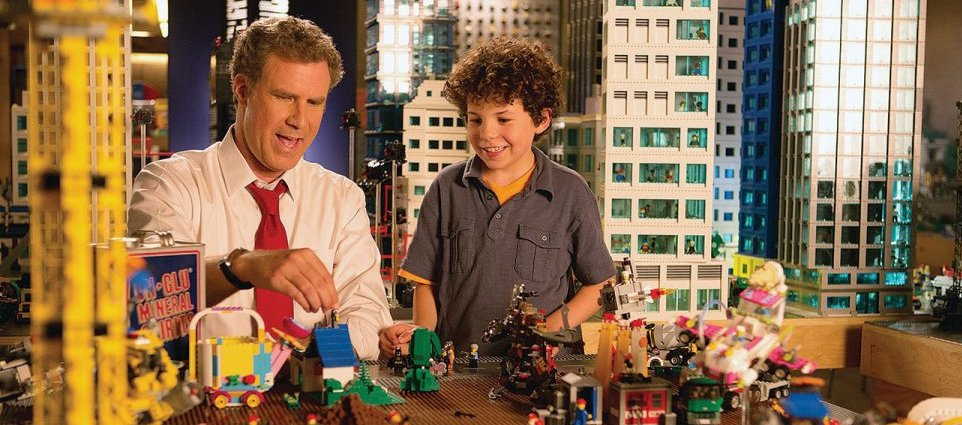 Structuring a Diorama setting:
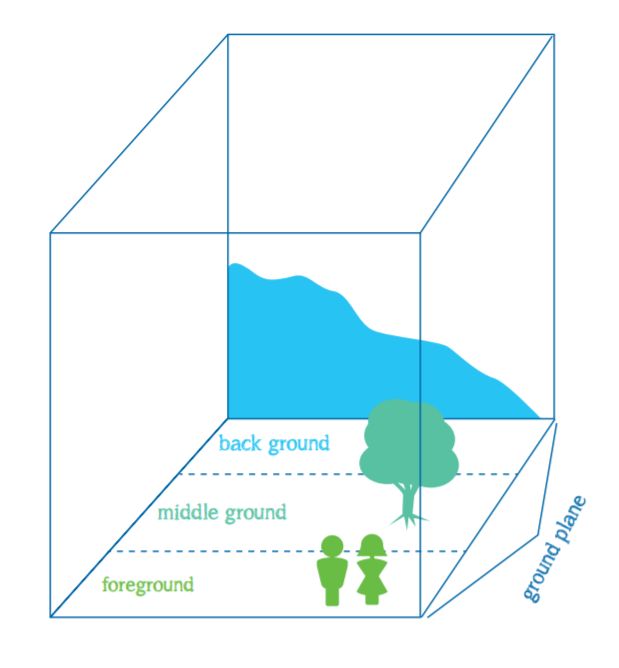 Break your design ideas down into

Background

Middleground

foreground
[Speaker Notes: We will use a simple diorama format to build our visual “Narrative Journeys”.
**Show an example of the triangular corner structure.
*Modification for the classroom teacher- collect shoeboxes from each student.

Planning for how you will break down the back, middle and foreground can be done on the front folded edge of your hand out. 
Thinking ahead to any important action that you would like to see depicted in your scene. Add it to the front fold of your hand out.


-While this project incorporates all of the elements the two we are focusing on is form and space.
-While each project will have many principles hard at work within their designs, we will be focusing on movement and pattern.


Elements:
Line
Color
value
Texture
Shape
Form
Space

Principles:
Balance 
Contrast
Emphasis
Movement
Pattern
Ryythm
Unity]
Structuring the Main Character:
Pay attention to scale and the details of your character.
What are the actions 
    of your character.
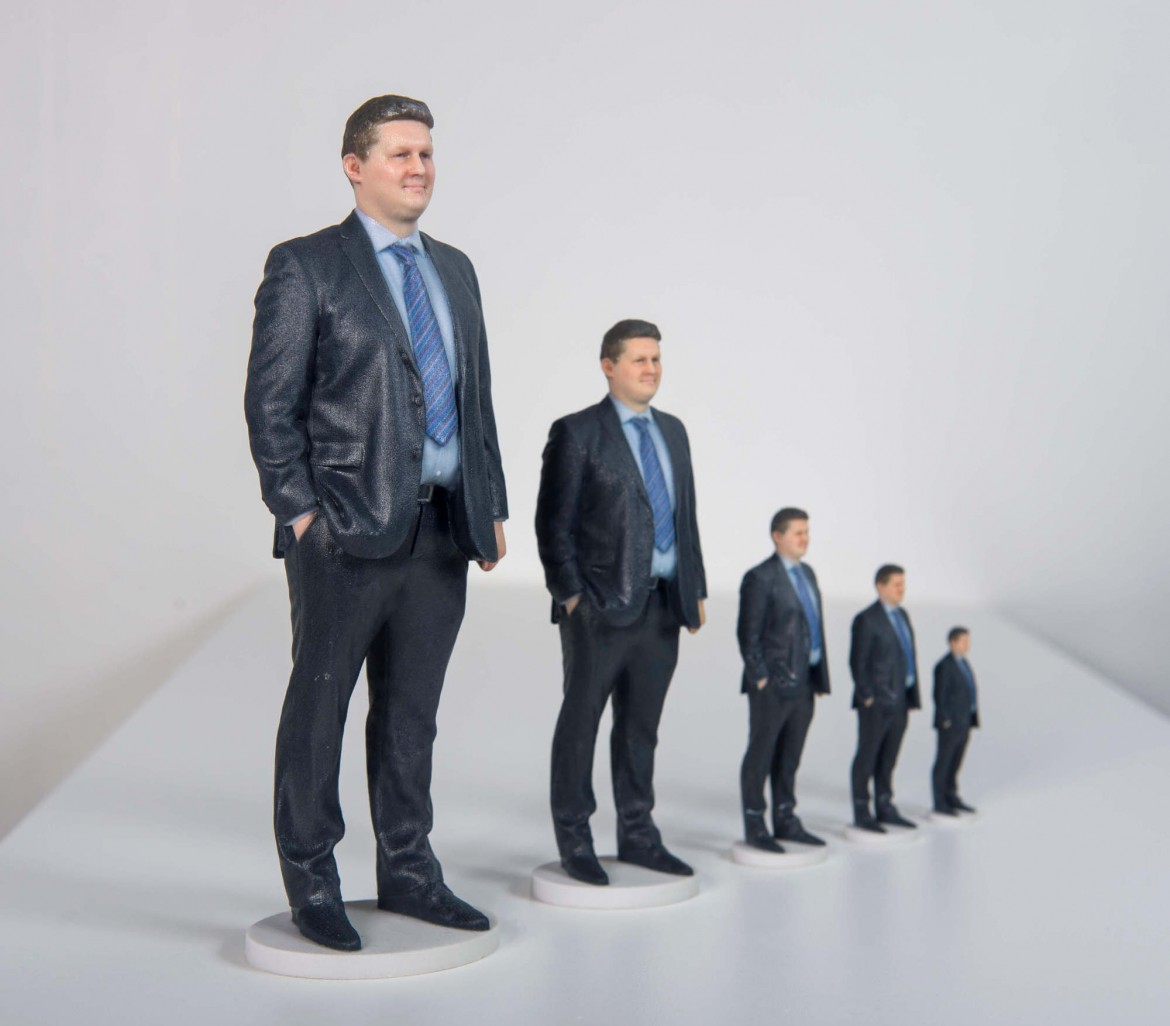 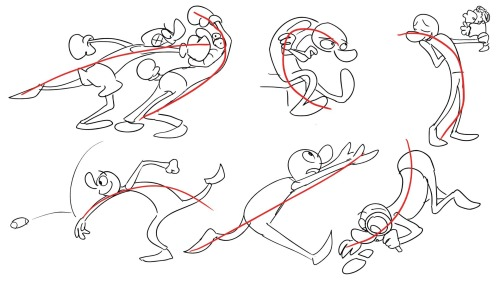 [Speaker Notes: Demo:

Character details and trait drawings and notes

To scale drawing of the figure

Cut out torso]
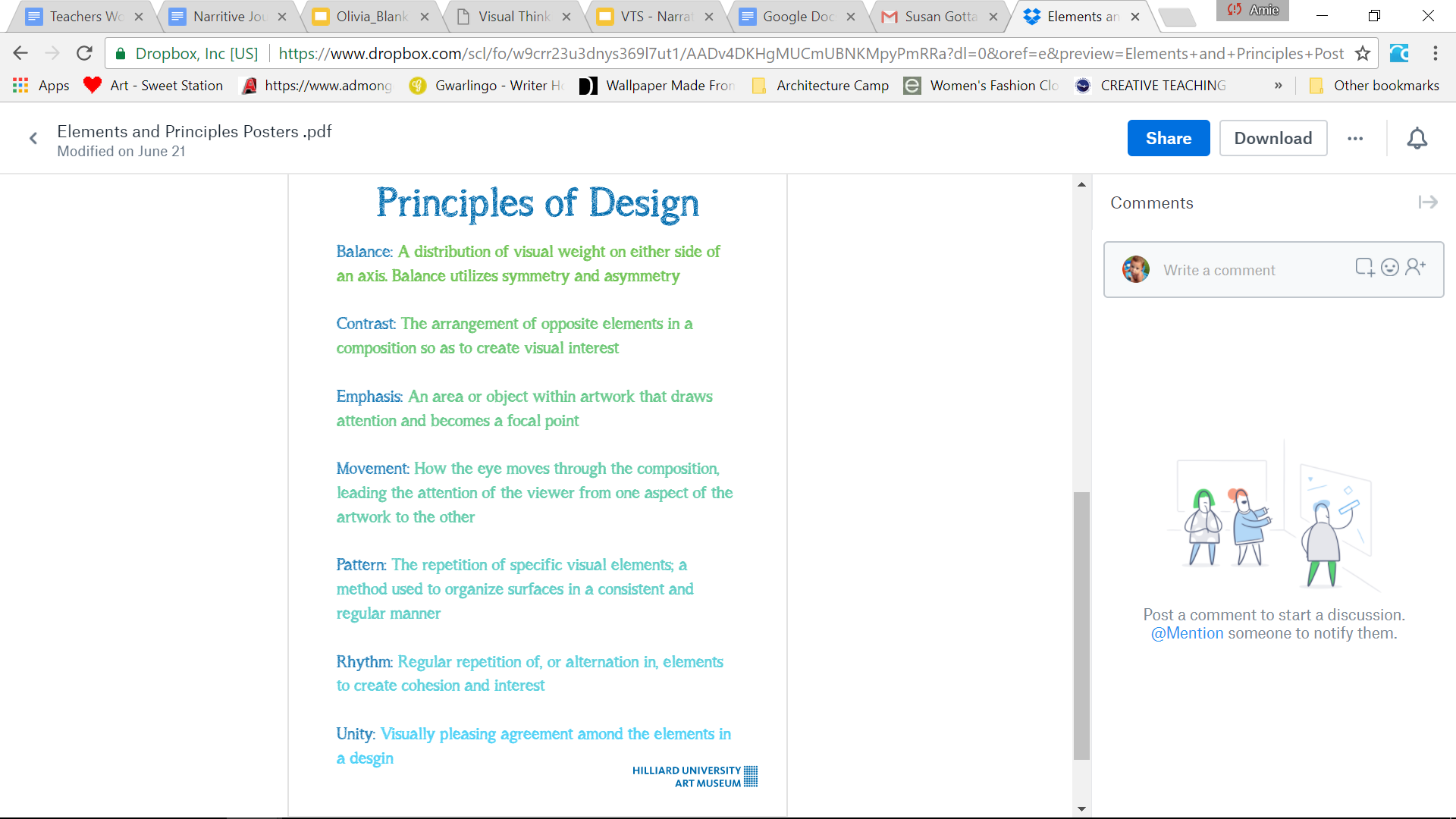 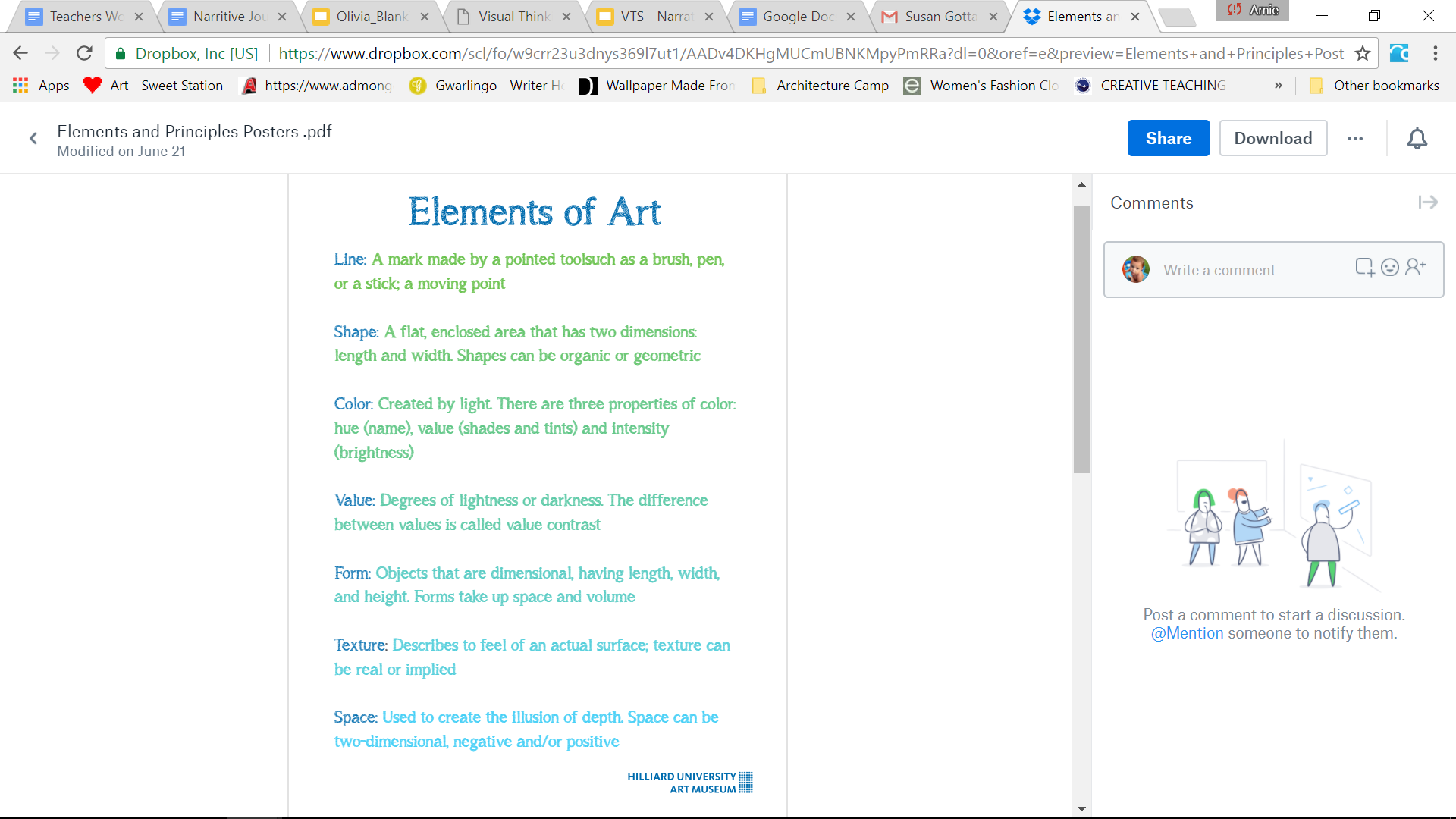 [Speaker Notes: Demo:

Character details and trait drawings and notes

To scale drawing of the figure

Cut out torso]
STORY STRUCTURE
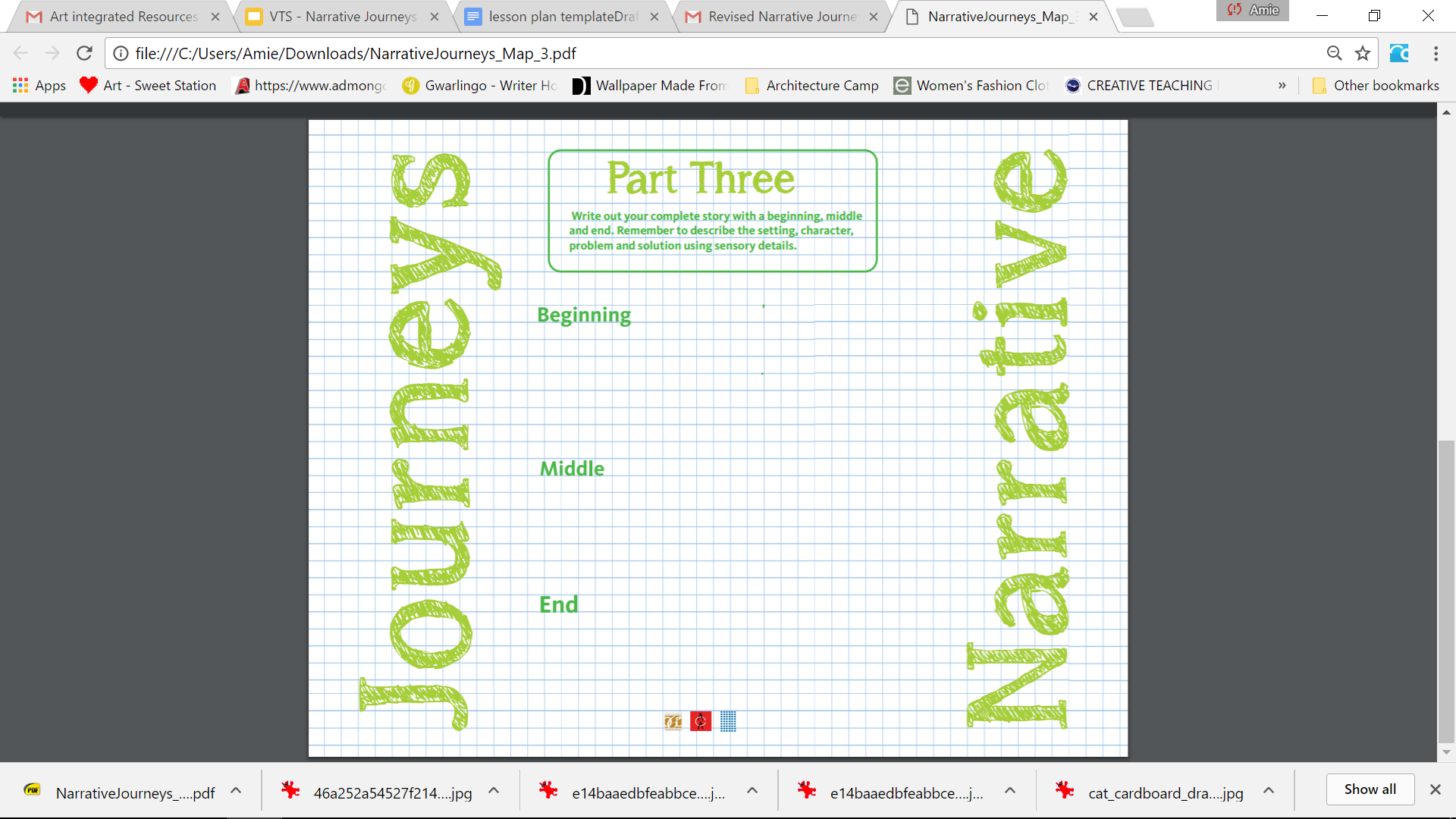